Český telekomunikační úřad – Kulatý stůl
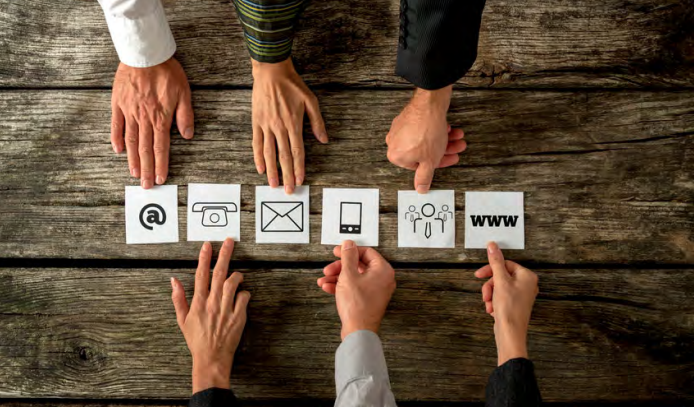 Hlavní změny v oblasti ochrany spotřebitele na základě zákona 
č. 374/2021 Sb.,
tzv. transpoziční novely


 
Praha, dne 22.6.2022
JUDr. Dagmar Mrkvová
Odd. metodiky rozhodování sporů a ochrany spotřebitele
Český telekomunikační úřad – Kulatý stůl
Prováděcí nařízení komise (EU) 2019/2243, kterým se stanoví šablona shrnutí smlouvy, kterou mají použít poskytovatelé veřejně dostupných služeb EK podle Směrnice EP a Rady (EU) 2018/1972
Nařízení Evropského parlamentu a Rady (EU) 2015/2021, kterým se stanoví opatření týkající se přístupu k otevřenému internetu
Směrnice Evropského Parlamentu a Rady (EU) 2019/882 o požadavcích na přístupnost u výrobků a služeb
Český telekomunikační úřad – Kulatý stůl
Evropský kodex pro elektronické komunikace a jeho cíle
Český telekomunikační úřad – Kulatý stůl
Některé změny novelizovaného zákona o elektronických komunikacích
Informace v monitorovací zprávě ČTÚ č. 10/2021
Český telekomunikační úřad - Kulatý stůl
Některé změny novelizovaného zákona o elektronických komunikacích
Informace v monitorovací zprávě ČTÚ č. 10/2021
https://www.ctu.cz/vyhlasky
Český telekomunikační úřad – Kulatý stůl
Některé změny novelizovaného zákona o elektronických komunikacích
Český telekomunikační úřad – Kulatý stůl
Některé změny novelizovaného zákona o elektronických komunikacích
https://www.ctu.cz/manual-pro-shrnuti-smluv
Český telekomunikační úřad – Kulatý stůl
Prováděcí nařízení komise (EU) 2019/2243 Šablona Shrnutí smlouvy
ČTÚ Manuál pro Shrnutí smlouvy
Shrnutí smlouvy ZEK
Český telekomunikační úřad – Kulatý stůl
Některé změny novelizovaného zákona o elektronických komunikacích
Český telekomunikační úřad – Kulatý stůl
Některé změny novelizovaného zákona o elektronických komunikacích
Český telekomunikační úřad – Kulatý stůl
Některé změny novelizovaného zákona o elektronických komunikacích
Český telekomunikační úřad – Kulatý stůl
Některé změny novelizovaného zákona o elektronických komunikacích
Informace v monitorovací zprávě ČTÚ č. 2/2022
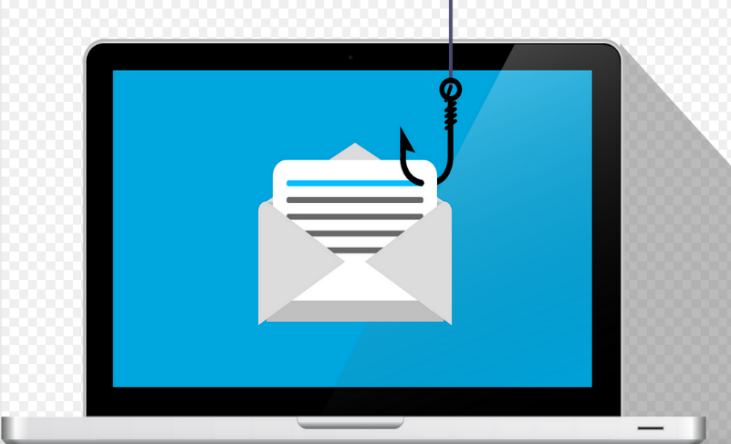 Český telekomunikační úřad – Kulatý stůl
Některé změny novelizovaného zákona o elektronických komunikacích
Český telekomunikační úřad ve spolupráci s Úřadem pro ochranu osobních údajů a Ministerstvem průmyslu a obchodu vydal společné Výkladové stanovisko s odpověďmi na nejčastější dotazy veřejnosti.
Český telekomunikační úřad – Kulatý stůl
Některé změny novelizovaného zákona o elektronických komunikacích
Český telekomunikační úřad – Kulatý stůl
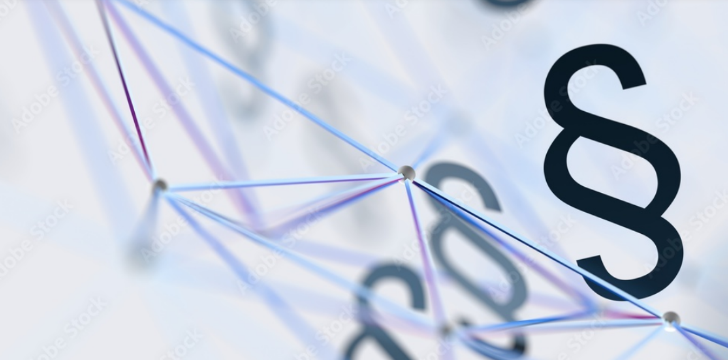 Děkuji za pozornost